Vol. No.2, Desember 2015                               ISSN : 1979-8598
JURNAL ILMIAHBina EDUKASIKeguruan, Ilmu Pendidikan dan Pengajaran
Peningkatan  Hasil Belajar Lempar Cakram dengan  Modifikasi Alat  di Sekolah Dasar  Negeri 14 Tanjung Batu						 
			Tri Agustin dan Asnawi 
 
Efektivitas Pendekatan Saintifik terhadap Keterampilan Menulis
 
			Yeni Ernawati
 
Perbedaan Pengaruh Latihan Pliometrik Depth Jump dan Jump To Box terhadap Kemampuan Lompat Jauh  Gaya Jongkok
 
			Riyan Pratama dan Martinus
 
Upaya Peningkatan Pembelajaran Permainan Bolatangan melalui Metode Pendekatan Taktik pada Mahasiswa Olahraga PGRI Palembang
	
			Sahrul Hamidi
 
 
Peningkatan Keterampilan Berbicara Melalui Metode Sosiodrama dalam Pembelajaran Drama Siswa Kelas V Sekolah Dasar Negeri 08 
Banyuasin III
 
	Arhaniyati Dwi Kencana dan  Ayu Puspita Indah Sari
Fakultas Keguruan dan Ilmu Pendidikan Universitas Bina Darma
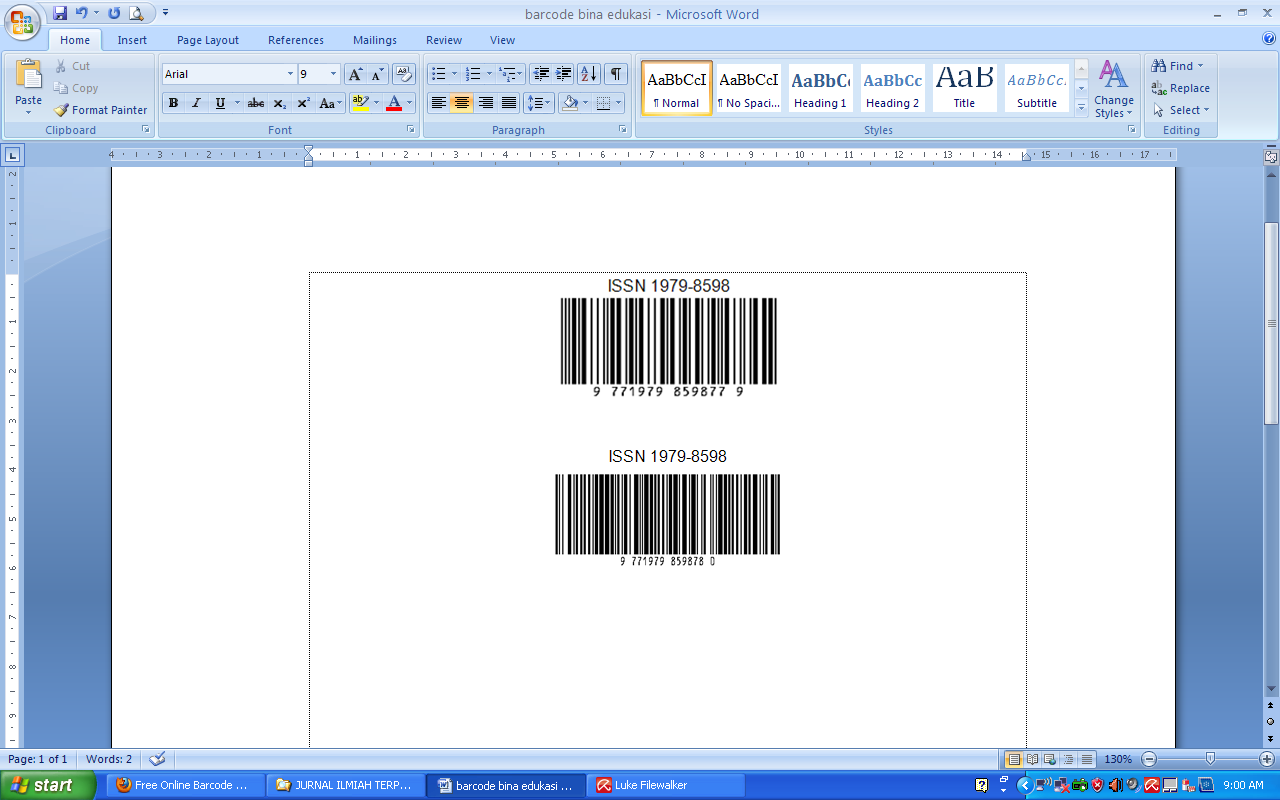